Priestorové databázové systémy Relačné databázy
Mgr. Tomáš Fedor
Vytvorenie a odstránenie databázy
CREATE DATABASE databáza;

DROP DATABASE databáza; - potrebné sa z databázy odhlásiť!
DROP DATABASE databáza WITH (FORCE);
Dátové typy
Typ hodnôt, ktoré môže atribút nadobúdať
V rámci systémov riadenia databázy sa môžu líšiť
Viacero typov
Najpoužívanejšie dátové typy
Znaky:
VARCHAR – znakový reťazec premenlivej dĺžky (v bytoch, 1 byte = 1 znak; VARCHAR (20) – 20 znakov)
CHARACTER/CHAR – znakový reťazec fixnej dĺžky
TEXT – textový reťazec neobmedzenej dĺžky
Čísla:
NUMERIC – číslo s desatinným miestom, v zátvorke sa udáva celkový rozsah čísla a čiarka s rozsahom za desatinným miestom, 123,45 = (5,2)
SMALLINT – celé číslo, malé (2 byty – rozsah -32 768 až 32767)
INTEGER/INT – celé číslo, veľké 4 byty
SERIAL – automaticky pridelené poradie
Časové typy:
DATE – dátum vo formáte RRRR-MM-DD (10 znakov)
TIME – čas vo formáte HH:MM:SS (8 znakov)
INTERVAL – časový interval, rozdiel medzi hodnotami v absolútnom čísle (napr. mesiac, deň, rok, hodina)
Logické operátory:
BOOLEAN – true/false
Reštrikcie
Píšu sa za dátový typ 
PRIMARY KEY – primárny kľúč, identifikátor v rámci tabuľky, unikátna hodnota
UNIQUE – hodnoty v stĺpci musia byť odlišné, unikátna hodnota
NOT NULL – hodnota nesmie byť prázdna
CHECK – limitácia hodnoty údajov (stĺpec - logický operátor - hodnota, napr. vek>=18)
DEFAULT – hodnota, ktorá bude pridelená pri vytvorení riadka
Vytvorenie jednoduchej tabuľky - štruktúra
CREATE TABLE nazov_tabulky (
Nazov_stlpca DATOVY_TYP (rozsah) REŠTRIKCIA,
Nazov_stlpca DATOVY_TYP (rozsah) REŠTRIKCIA);

CREATE TABLE tabulka (
Meno VARCHAR (20) NOT NULL,
Vek INTEGER NOT NULL,
Prijem NUMERIC (6,2));

DROP TABLE tabulka;
Diakritika stĺpcov
Uvedenie názvu do úvodzoviek ("Príjem")
Platí len pre názov databázy, tabuľky a jej stĺpcov

CREATE TABLE "Tabuľka" (
"Meno" VARCHAR (20) NOT NULL,
"Vek" INTEGER NOT NULL,
"Príjem" NUMERIC (6,2));
Vytvorenie novej tabuľky
CREATE TABLE zoznam_zamestnancov (
zamestnanec_ID SERIAL,
meno VARCHAR(15),
priezvisko VARCHAR(15),
pozicia VARCHAR(20),
datum_narodenia DATE NOT NULL,
vek INT,
CHECK (vek>=18),
TPP BOOLEAN
);
Editácia tabuľky
ALTER TABLE
ADD COLUMN – pridanie nového stĺpca do existujúcej tabuľky
DROP COLUMN – odstránenie stĺpca
ALTER COLUMN – editácia stĺpca
RENAME COLUMN – zmena názvu stĺpca
Editácia tabuľky – pridanie stĺpca
ALTER TABLE zoznam_zamestnancov
ADD COLUMN email VARCHAR(20),
ADD COLUMN kontakt VARCHAR(20),
ADD COLUMN prijem INT,
ADD COLUMN dochadzka BOOLEAN,
ADD COLUMN sposob_dopravy VARCHAR(20);
Editácia stĺpcov tabuľky
ALTER TABLE zoznam_zamestnancov
DROP COLUMN sposob_dopravy;

ALTER TABLE zoznam_zamestnancov
ALTER COLUMN prijem TYPE SMALLINT;

ALTER TABLE zoznam_zamestnancov
RENAME COLUMN dochadzka TO dochadzanie;
Pridanie údajov do tabuľky
INSERT INTO zoznam_zamestnancov 
(zamestnanec_id, meno, priezvisko, pozicia, datum_narodenia, vek, tpp)
VALUES 
(DEFAULT, 'Miroslav', 'Šťastný', 'traktorista', '3.5.1985', 47, TRUE),
(DEFAULT, 'Ján', 'Krivý', 'kombajnista', '14.12.2000', 21, FALSE),
(DEFAULT, 'Pišta', 'Juházy', 'bača', '25.6.1975', 55, TRUE);
Alternatívne SERIAL môžete vynechať
INSERT INTO zoznam_zamestnancov 
(meno, priezvisko, pozicia, datum_narodenia, vek, tpp)
VALUES 
('Miroslav', 'Šťastný', 'traktorista', '3.5.1985', 47, TRUE),
('Ján', 'Krivý', 'kombajnista', '14.12.2000', 21, FALSE),
('Pišta', 'Juházy', 'bača', '25.6.1975', 55, TRUE);
Uloženie QUERY dopytov
Nezvykne sa ukladať, no možné uložiť buď skopírovaním do textového súboru alebo cez query tool a uložiť ako .sql
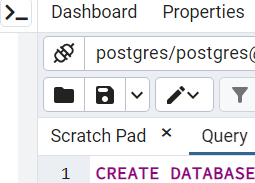 Uloženie dopytov do .sql
Otvorenie uložených dopytov
Úloha
Vytvoriť ľubovoľnú tabuľku (aspoň 5 stĺpcov) s použitím aspoň jednej reštrikcie
Stĺpce tabuľky editujte – pridanie, odstránenie stĺpca, zmena názvu
Do vytvorenej tabuľky vložte údaje (aspoň 3 riadky)